Content
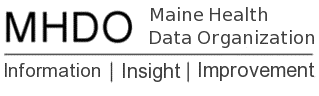 Review Updated Proposal Regarding Board Composition 
Review Requirements in PL 2023, Chapter 584 (LD 1740), An Act to Protect a Patient's Access to Affordable Health Care with Timely Access to Health Care Prices
Board Meeting Schedule for CY 2025
Update on Maine Quality Forum
MHDO Board Meeting December 5, 2024
1
Proposal Regarding MHDO Board Composition
Refer to draft legislative language
MHDO Board Meeting December 5, 2024
2
New Requirements in PL 2023, Chapter 584 (LD 1740), An Act to Protect a Patient's Access to Affordable Health Care with Timely Access to Health Care Prices
PART B
§1718-I. Hospital price transparency
1. Compliance with federal regulations. A hospital must comply with the price transparency requirements established in 45 Code of Federal Regulations, Part 180, Subparts A and B, as in effect on January 1, 2024.
2. Standard format; rules. A hospital must provide price transparency data in a standardized format established in rule by the Maine Health Data Organization. The Maine Health Data Organization shall adopt by rule a standardized format for a hospital to disclose price transparency data that is the same or substantially similar to any format required by federal regulations. Rules adopted pursuant to this subsection are routine technical rules as described in Title 5, chapter 375, subchapter 2-A.
MHDO Board Meeting December 5, 2024
3
New Requirements in PL 2023, Chapter 584 (LD 1740), An Act to Protect a Patient's Access to Affordable Health Care with Timely Access to Health Care Prices
3. Failure to comply. A hospital that fails to comply with subsection 2 or any rule adopted by the Maine Health Data Organization may be subject to a fine for failure to comply under section 8705-A. Notwithstanding any provision of law to the contrary, the Maine Health Data Organization shall retain any fine collected from a hospital for a failure to comply with this section pursuant to a compliance action taken under section 8705-A.
MHDO Board Meeting December 5, 2024
4
New Requirements in PL 2023, Chapter 584 (LD 1740), An Act to Protect a Patient's Access to Affordable Health Care with Timely Access to Health Care Prices
4. Determination of material compliance; notice. Upon a determination that a hospital is not in material compliance with subsections 1 and 2, the Maine Health Data Organization shall notify the hospital that the hospital is not in material compliance and require the hospital to take corrective action within 60 days to become materially compliant. The Maine Health Data Organization shall adopt by rule standards for material compliance that align with federal regulations. Rules adopted pursuant to this subsection are routine technical rules as described in Title 5, chapter 375, subchapter 2-A.
MHDO Board Meeting December 5, 2024
5
New Requirements in PL 2023, Chapter 584 (LD 1740), An Act to Protect a Patient's Access to Affordable Health Care with Timely Access to Health Care Prices
45 Code of Federal Regulations
PART 180—HOSPITAL PRICE TRANSPARENCY
§ 180.40 General requirements. A hospital must make public the following: 
(a) A machine-readable file containing a list of all standard charges for all items and services as provided in § 180.50. (specific requirements defined)
(b) A consumer-friendly list of standard charges for a limited set of shoppable services as provided in § 180.60. (specific requirements defined)
Frequency of updates. The hospital must update the standard charge information described in both sections at least once annually.
MHDO Board Meeting December 5, 2024
6
Maine Hospital’s and 45 Code of Federal Regulations, Part 180, Subparts A and B
MHDO Board Meeting December 5, 2024
7
Maine Hospital’s and 45 Code of Federal Regulations, Part 180, Subparts A and B
MHDO Board Meeting December 5, 2024
8
Maine Hospital’s and 45 Code of Federal Regulations, Part 180, Subparts A and B
MHDO Board Meeting December 5, 2024
9
Maine Hospital’s and 45 Code of Federal Regulations, Part 180, Subparts A and B
MHDO Board Meeting December 5, 2024
10
New Requirements in PL 2023, Chapter 584 (LD 1740), An Act to Protect a Patient's Access to Affordable Health Care with Timely Access to Health Care Prices
Next Steps
Board authorizes Karynlee to initiate rulemaking (routine technical) to implement the requirements in PL 2023, Chapter 584, Section B.
Tentative Schedule
Public Hearing:  April 3, 2024
Board reviews comments and votes to adopt: June 5, 2024
MHDO Board Meeting December 5, 2024
11
Proposed Board Meeting Schedule CY 2025
February 6th 
April 3rd (Public Hearing & Board Meeting)
June 5th 
September 4th
December 4th

Additional meetings may be added as needed
MHDO Board Meeting December 5, 2024
12
Maine Quality Forum –Key Deliverables
Annual report on rate of healthcare associated infections in the State of Maine (completed in Q1 2025)
Project First Line Deliverables
Annual primary care spending report 
Draft Report e-mailed to advisory committee week of January 6th 
Annual behavioral health care spending report
Draft Report e-mailed to advisory committee week of January 20th
MHDO Board Meeting December 5, 2024
13